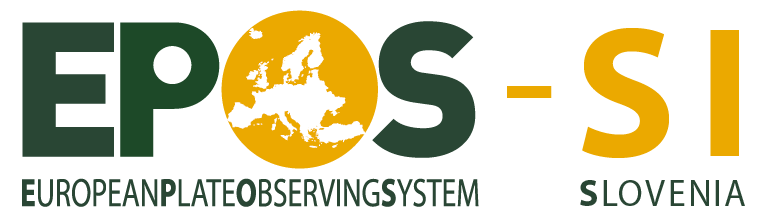 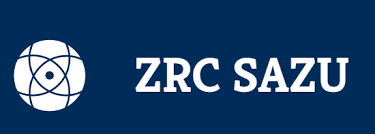 EPOS-SI consortium and Slovenian Research and Innovation AgencyMarch 19, 2025 – National Nodes and Consortia (Case Histories)
Authors: Stanka Šebela, Uroš Novak and Magdalena Năpăruş-Aljančič

ZRC SAZU, Karst Research Institute, Postojna, Slovenia   
EPOS DAYS, March 17-21, 2025, Perugia, Italy
[Speaker Notes: Title slide]
[Speaker Notes: 3 slides describing the background of EPOS, explaining importance of open science. Research supported by public funds should be made available to public again.]
EPOS Slovenia consortium (https://epos-ip.zrc-sazu.si/):
Karst Research Institute ZRC SAZU – leading partner and national coordinator;
Geological Survey Slovenia (GeoZS)
University of Ljubljana  (Faculty of Civil and Geodetic Engineering, UL-FGG)
Jožef Stefan Institute  Slovenia (IJS)
Ministry of the Environment and Spatial Planning, Slovenian Environment Agency, Seismology office (ARSO)

Dr. Albin Kralj: Member of the EPOS ERIC General Assembly. He works at the Slovenian Ministry of Higher Education, Science and Innovation and is a national delegate in ESFRI.
Dr. Stanka Šebela: the coordinator of the EPOS Slovenia National coordinator.
In 2016 May 4th - the national consortium EPOS-SI  was established.
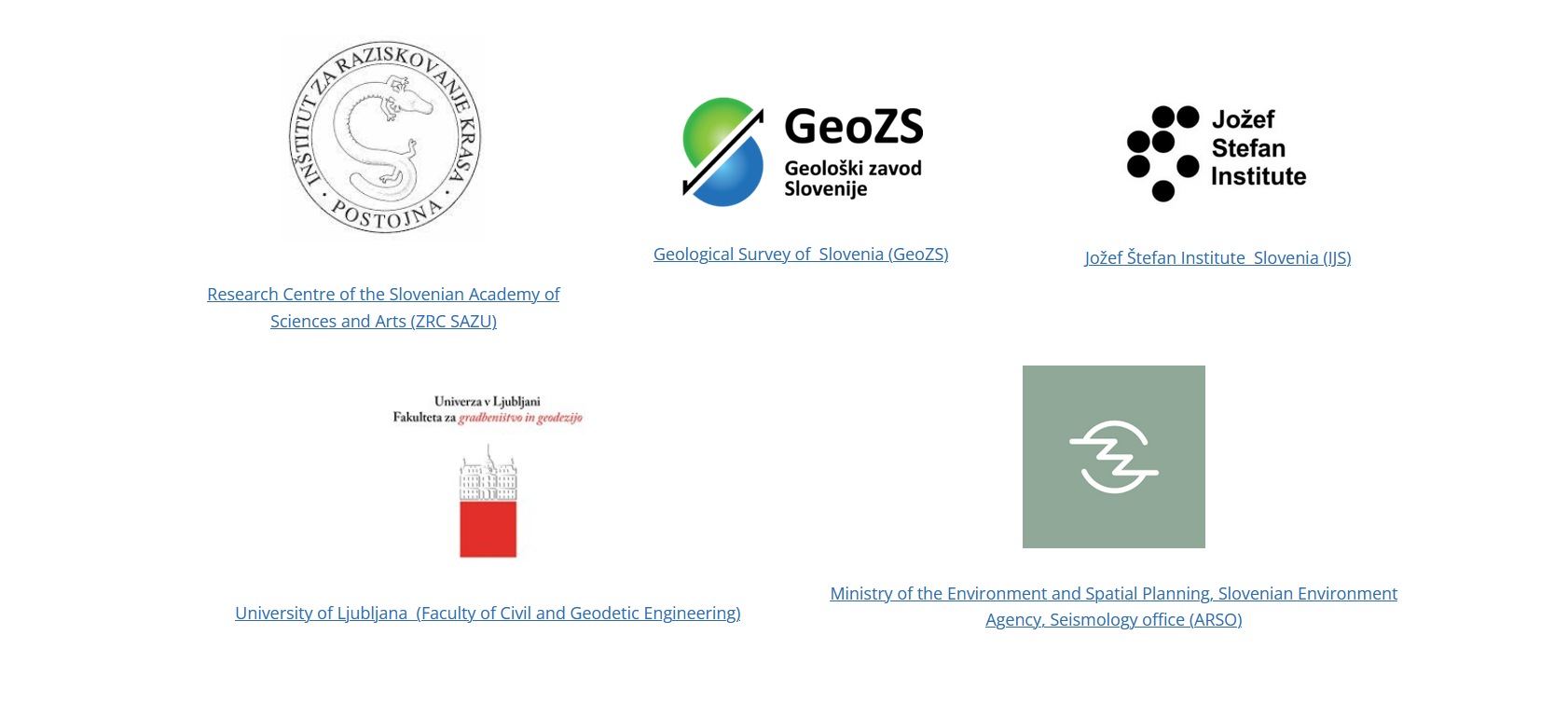 [Speaker Notes: 3 slides describing the background of EPOS, explaining importance of open science. Research supported by public funds should be made available to public again.]
[Speaker Notes: 3 slides describing the background of EPOS, explaining importance of open science. Research supported by public funds should be made available to public again.]
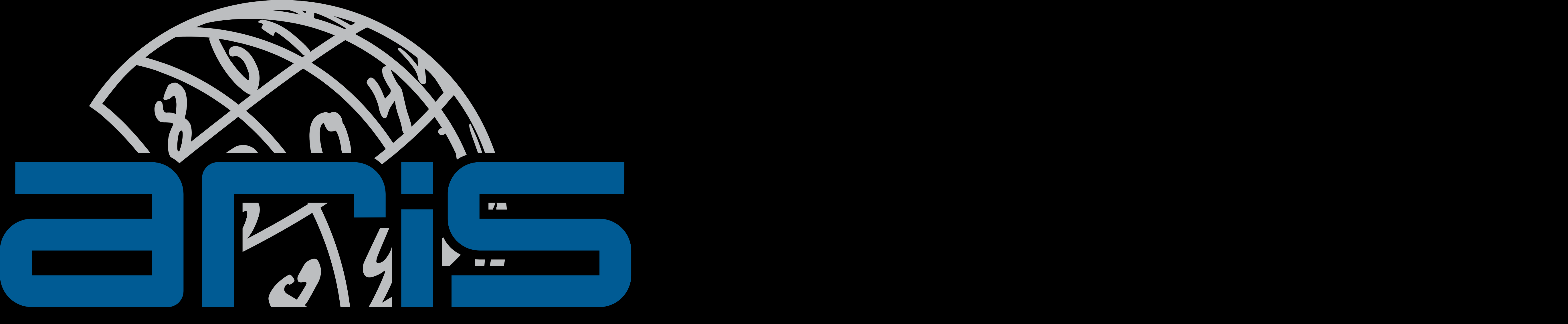 [Speaker Notes: 3 slides describing the background of EPOS, explaining importance of open science. Research supported by public funds should be made available to public again.]
[Speaker Notes: 3 slides describing the background of EPOS, explaining importance of open science. Research supported by public funds should be made available to public again.]
[Speaker Notes: 3 slides describing the background of EPOS, explaining importance of open science. Research supported by public funds should be made available to public again.]
Co-financing of the International Infrastructure project EPOS 
(https://izrkp.zrc-sazu.si/en/programi-in-projekti/co-financing-of-international-infrastructure-project-epos)
Programme ID I0-E017
Slovenian Research And Innovation Agency, Ministry of Higher Education, Science and Innovation
Planned activities of NRRI ESFRI project EPOS for the period 2022 to 2027:

Goal 1: Development of research community in Slovenia that works in the field of geosciences.
Goal 2: Maintainance and development of research infrastructure in Slovenia in the field of geosciences.
Goal 3: Direct cooperation in EPOS-ERIC activities.
Goal 4: To make aware researchers, academic communities and wider public about news related to geosciences.
Goal 5: Participation of RI EPOS activities at university studies.
[Speaker Notes: 3 slides describing the background of EPOS, explaining importance of open science. Research supported by public funds should be made available to public again.]
Current activities

ZRC SAZU – geological, seismological and environmental data, https://metadata.izrk.zrc-sazu.si , KarstDB , through EPOS ON (FRIDGE EPOS NFO https://fridge.ingv.it/) 
GeoZS – geological data, https://egeologija.si/; Geological field observatories 
ARSO – seismological data, https://potresi.arso.gov.si/ 
UL FGG – GNSS data, https://gu-signal.si/gnss/ 
IJS – radon and carbon dioxide data
[Speaker Notes: 3 slides describing the background of EPOS, explaining importance of open science. Research supported by public funds should be made available to public again.]
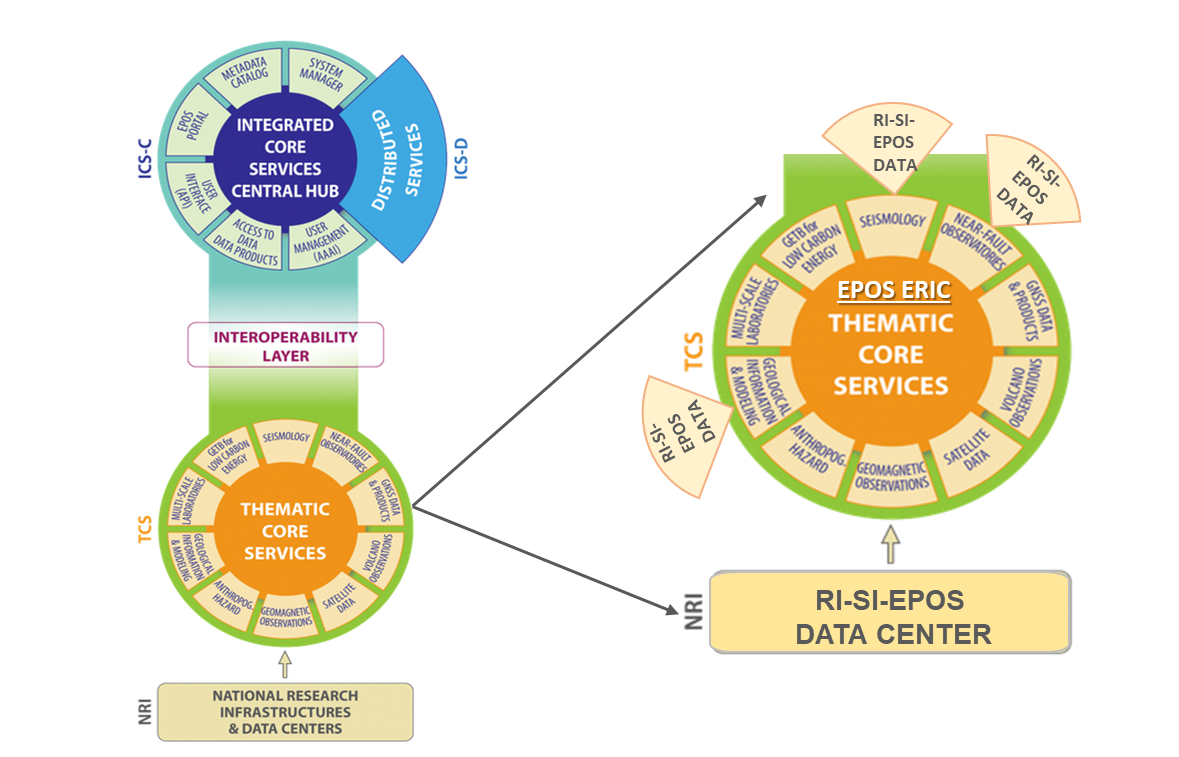 2019: July 1st, start of the project (funded by European Regional Development Fund) Development of Research Infrastructure for the International Competitiveness of the Slovenian Development of Research Infrastructure Space (RI-SI-EPOS). Project was completed in August 2021.
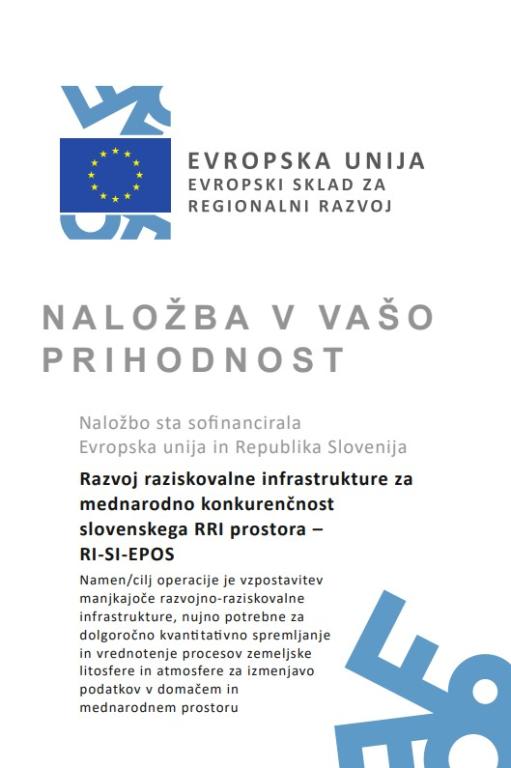 Out of 1.826.964,08 EUR, project realization was
1.527.596,94 EUR, mostly for scientific equipment and 10% for employment.
[Speaker Notes: 3 slides describing the background of EPOS, explaining importance of open science. Research supported by public funds should be made available to public again.]
2021 -  June -  the SLO KARST NFO managed by ZRC SAZU was accepted as observer in EPOS NFO community.
2024 - ZRC SAZU is a member of EPOS ON and TRANSFORM2 projects
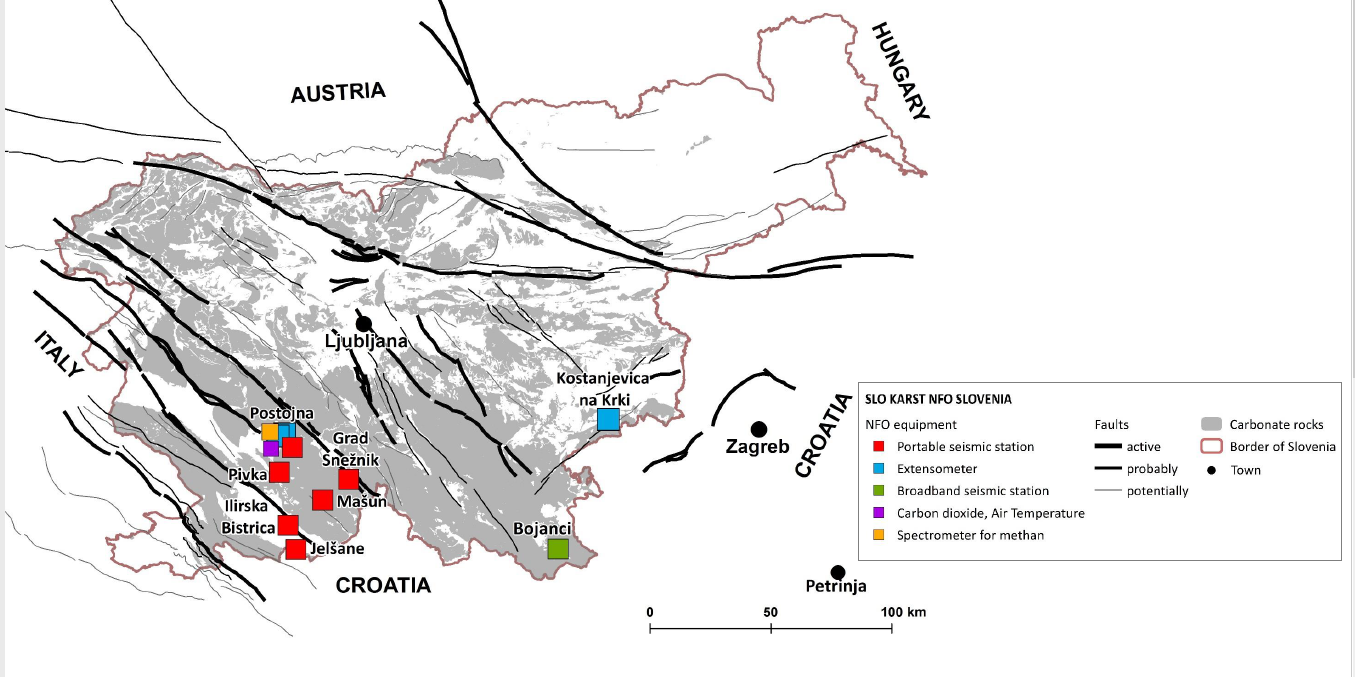 Research Centre of the Slovenian Academy of Sciences and Arts, & Slovenian Environment Agency (2020): Slovenian Karst NFO Network. ZRC SAZU and Slovenian Environmental Agency. Dataset/Seismic Network. https://doi.org/10.7914/7w0j-ge89
[Speaker Notes: 3 slides describing the background of EPOS, explaining importance of open science. Research supported by public funds should be made available to public again.]
ZRC SAZU was/is member of EU projects:

EPOS PP
EPOS IP
EPOS SP
EPOS ON
TRANSFORM 2
[Speaker Notes: 3 slides describing the background of EPOS, explaining importance of open science. Research supported by public funds should be made available to public again.]
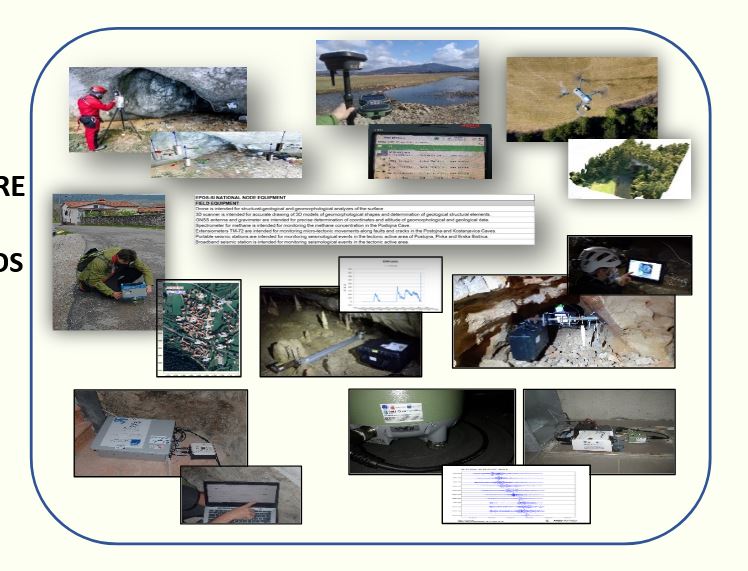 EPOS  Slovenia
Stanka Šebela, PhD.
National representative for EPOS Slovenia

Karst Research Institute ZRC SAZU
Web: https://epos-ip.zrc-sazu.si 
E-mail: sebela@zrc-sazu.si
Twitter: @EPOS_Slovenia
EPOS Slovenia Data & Sites
[Speaker Notes: 3 slides describing the background of EPOS, explaining importance of open science. Research supported by public funds should be made available to public again.]
Thank you for your attention!
sebela@zrc-sazu.si
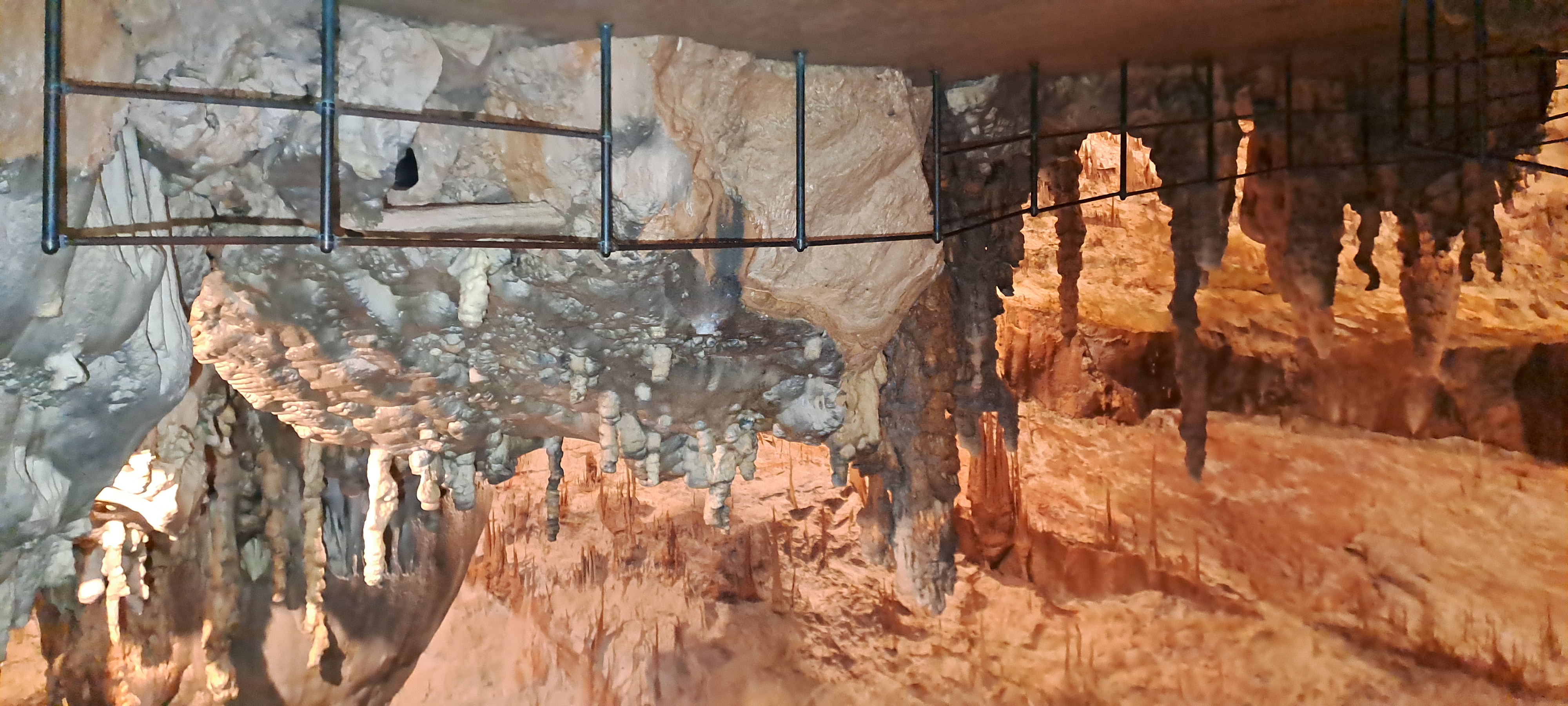 Postojna Cave
www.epos-eu.org/on | social media #EPOSon
[Speaker Notes: Thank you slide]